Standardizacija računarskih mreža
Proizvođači su nudili kompletno mrežno okruženje: uređaji, oprema, softver

Nisu postojali standardi – svako se trudio da nametne svoje rješenje.

Posledice vezivanja za jednog proizvođača: visoka cijena, spor razvoj, rizik od prestanka proizvodnje ...
Početna faza umrežavanja
Osnovni razlog za postavljanje standarda jeste omogućavanje korišćenja komponenti različitih proizvođača i njihove međusobne kompatibilnosti u kompleksnim sistemima (kakav je npr. računarska mreža).
Prelazak na modularna rešenja
Kombinovanje rešenja različitih proizvođača
Nezavisan razvoj pojedinih modula
Prednosti standardizacije
Standardizacija omogućava proizvo-đačima oslanjanje svog proizvoda na proizvode drugih proizvođača, 
a korisnicima daje slobodu time što ih ne ograničava na proizvode samo jednog proizvođača. 
Na ovaj način standardi pozitivno utiču na razvoj tržišta i cijene proizvoda
Formalne standarde razvija i propisuje zvanično ovlašćeno industrijsko ili vladino telo- tijelo za standardizaciju

Proces razvijanja formalnog standarda se sastoji od tri faze:

1. specifikacija
2. prepoznavanje opcija
3. prihvatanje standarda
U fazi specifikacije se razvija nomenklatura i identifikuju problemi. 


U fazi prepoznavanja opcija se za identifikovane probleme nalaze moguća rješenja i odabiraju se ona optimalna. 


U fazi prihvatanja standarda se definiše cjelokupno rješenje i standard se promoviše kod industrijskih lidera u oblasti za koju je standard nadležan. 
Treća faza jasno ukazuje na to da čak i na formalne standarde veliki uticaj mogu imati velike industrijske korporacije ili vladina tijela.
De facto standardi su standardi koji se pojavljuju na tržištu, podržani su od strane
	jednog ili više proizvođača ali nisu zvanično potvrđeni od strane organizacija nadležnih za standardizaciju. 
Ovakvi standardi mogu postati formalni u slučajevima kada postanu široko prihvaćeni na tržištu.
International Organization for Standardization (ISO)

International Telecommunications Union - Telecommunications Group (ITU)

Institute of Electrical and Electronics Engineers (IEEE)

Internet Engineering Task Force (IETF)

American Nationas Standards Institute (ANSI).
Vodeće organizacije za standardizaciju
International Organization for Standardization (ISO) predstavlja jedno od najvažnijih svjetskih tijela za standardizaciju. 
	Sjedište ove organizacije je u Ženevi a članice organizacije su sjedišta u zemljama članicama.
	ISO organizacija je član ITU-a. 
	ISO i ITU uglavnom sarađuju na standardima vezanim za telekomunikacije. 
	Adresa Web sajta ISO organizacije je www.iso.ch.
npr: OSI standard
International Organization for Standardization (ISO)
International Telecommunications Union – Telecommunications Group (ITU)
	predstavlja tijelo za standardizaciju čiji je fokus rada usmjeren na telefoniju, telegrafiju i prenos podataka.
Članstvo ove organizacije su do 1993. godine uglavnom činile javne telefonske kompanije preko 200 zemalja svijeta. 
1993.godine je izvršena reorganizacija tako da sada članstvo čine i organizacije privatnog sektora (npr. AT&T). 
Sjedište ove organizacije je takođe u Ženevi a adresa Web sajta www.itu.int.
npr: međunarodni standard V.24 (ili EIA RS-232) za raspored i značenje pinova na konektoru
International Telecommunications Union – Telecommunications Group (ITU)
Institute of Electrical and Electronics Engineers (IEEE) organizacija predstavlja
	profesionalno udruženje u čijem sklopu postoji i odjeljenje za standarde
	(Standards Association, IEEE-SA). 
Najpoznatiji standardi ove organizacije su usmjereni ka LAN mrežama. 
Sjedište organizacije je u SAD a Web sajt se nalazi na adresi www.standards.ieee.org.
npr: IEEE 802 standardi za lokalne mreže
Institute of Electrical and Electronics Engineers (IEEE)
Internet Engineering Task Force (IETF) je tijelo za standardizaciju čiji je fokus rada usmjeren ka razvoju Internet mreže.
 Specifičnost ove organizacije je u tome što nema zvanično članstvo što znači da svi zaintesovani pojedinci i organizacije mogu imati pristup mejling-listama, prisustvovati sastancima ili davati sopstvene prijedloge u razvoju standarda. 
Web sajt IETF-a se nalazi na adresi www.ietf.org.
Internet Engineering Task Force (IETF)
American Nationas Standards Institute (ANSI) -
američka nacionalna organizacija za standardizaciju. 
Sastoji se od oko 1000 članova koje čine organizacije iz državnog i privatnog sektora. Fokus rada ove organizacije jeste razvoj nacionalnih standarda uz očuvanje kompatibilnosti sa ISO standardima.
ANSI organizacija je članica ISO i ITU organizacija.
American Nationas Standards Institute (ANSI)
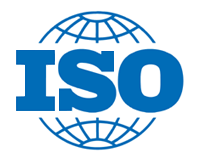 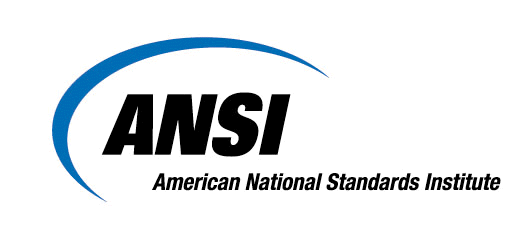 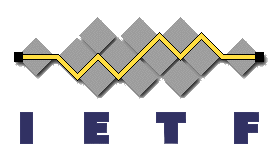 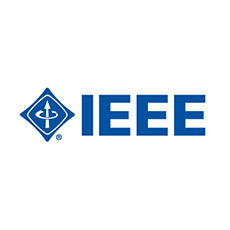 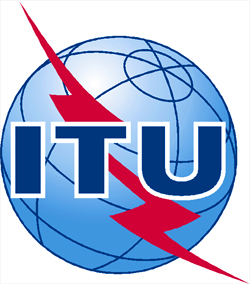